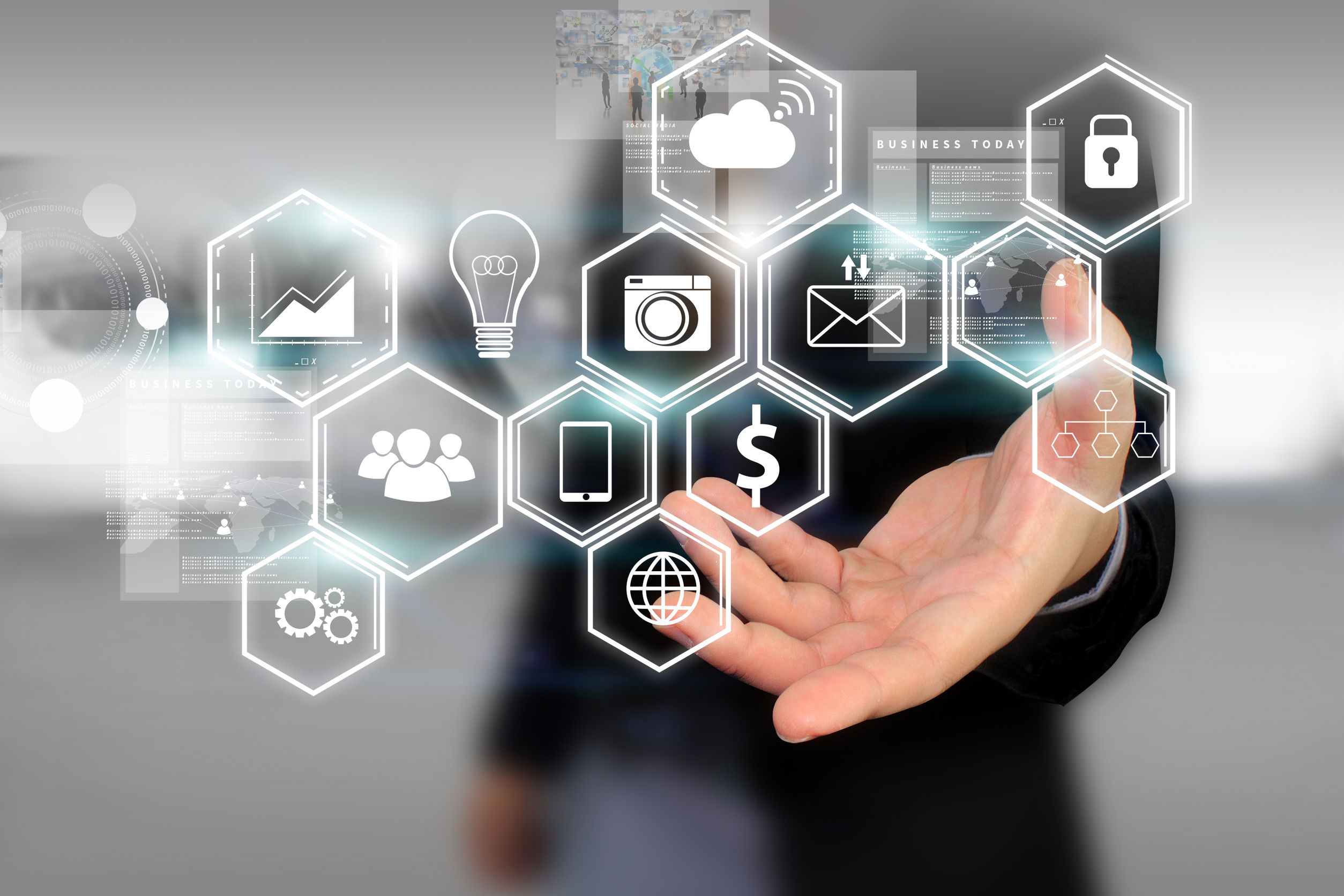 Program „Od papierowej do cyfrowej Polski” 
Sprawozdanie z prac programu za 2019r.
					styczeń 2020
Obecna struktura i zakres programu "Od papierowej do cyfrowej Polski"
w Programie działa 9 strumieni
w prace włączone jest 5 ministerstw 
w 2019r. realizowano ok. 52 projekty (nie włączając projektów z programu AI), z których zakończono 16.
MC
Cyfrowe Usługi Publiczne, w tym e-Skrzynka i e-Doręczenie
Rejestry Rozproszone
Sztuczna inteligencja
MEN
Internet rzeczy
Koordynacja i nadzór nad Programem, nadzór nad pracami strumieni:
Nadzór nad pracami strumienia:
e-Edukacja
MR
MI
Nadzór nad pracami strumieni:
Zwiększenie Obrotu Bezgotówkowego
e-Faktura i e-Paragon
Nadzór nad pracami strumienia:
e-Transport i e-Przepływy Towarów
MF
Nadzór nad pracami strumienia:
e-Sprawozdawczość
Szeroki udział ekspertów rynkowych – ok. 500 osób włączonych w prace
Strumień Cyfrowe Usługi Publiczne, w tym e-Skrzynka i e-Doręczenia wspiera prace nad cyfryzacją usług publicznych
Strumień został powołany w czerwcu 2016 r.
Lider biznesowy: Marcin Kraska (ILiM)
Lider wdrożeniowy: Tomasz Napiórkowski (MC)
Kluczowe osiągnięcia w 2019r
Opracowanie scenariuszy zdarzeń życiowych (customer journey map): moja rodzina, mój pojazd
e-Doręczenia – podpisana umowa o finansowanie
Moja Rodzina
(customer journey)
Legitymacja emeryta
Legitymacja rencisty
Legitymacja niepełnosprawnego
pełnoletność
narodziny
eDowód Osobisty
zgon
mLegitymacja Szkolna
Dowód Osobisty dla dziecka
Składki emerytalne
Zgłoszenie studenta
Wniosek o wskazanie wysokości stawek emerytalnych
Wniosek o wypłatę świadczeń emerytalnych
Legitymacja Studencka
300+
Rejestracja Narodzin Dziecka
Wniosek o paszport
Zgłoszenie dziecka do żłobka
Zgłoszenie kobiety do prowadzenia ciąży
Ślub cywilny
Rozwód cywilny
Rozdzielność majątkowa
Stypendium
Zgłoszenie dziecka
Karta miejska
Karta dużej rodziny
Becikowe
500+
Paszport dla dziecka
Zgoda na wykorzystanie narządów
Zgłoszenie śmierci bliskiej osoby
Zgłoszenie dziecka do przedszkola
EKUZ dla dziecka
Zgłoszenie dziecka do liceum
PO ZGONIE
PRZED NARODZINAMI
ZŁOBEK I PRZEDSZKOLE
SZKOŁA, LICEUM I STUDIA
PRACA
EMERYTURA
dorosły
dziecko
Moje przedszkole
Urlop macierzyński
Urlop tacierzyński
Moja szkoła podstawowa
Zwolnienie lekarskie
Zasiłek
Moje liceum
PRZED NARODZINAMI
ZŁOBEK I PRZEDSZKOLE
SZKOŁA, LICEUM I STUDIA
rodzic
Strumień Zwiększenie Obrotu Bezgotówkowego wdraża inicjatywy ograniczające obieg gotówki w gospodarce
Strumień został powołany w czerwcu 2016 r.
Lider biznesowy: vacat
Lider wdrożeniowy: Dominik Wójcicki (MR)
Kluczowe osiągnięcia w 2019r.
Rozszerzenie Programu Wsparcia Obrotu Bezgotówkowego dla jednostek publicznych – działania dot. sądów, administracji skarbowej i służby zdrowia
Wdrażanie Programu Wsparcia Obrotu Bezgotówkowego Polska Bezgotówkowa – darmowa instalacja terminali płatniczych dla przedsiębiorców i brak kosztów ich użytkowania przez pierwsze 12 miesięcy od momentu zainstalowania (ok. 225 tys. terminali POS na k. 2019r.)
Strumień e-Faktura i e-Paragon realizuje inicjatywy cyfryzujące obieg dokumentów w zamówieniach publicznych i handlu
Strumień został powołany w czerwcu 2016 r.
Lider biznesowy: brak 
Lider wdrożeniowy: Dominik Wójcicki (MR)
Kluczowe osiągnięcia w 2019r.
e-Faktura 
Wdrożenie Platformy Elektronicznego Fakturowania – B2A

     e-Paragon 
Rozpoczęcie pilotażu e-paragonu
Intensywne prace w Ministerstwie Finansów nad kasami fiskalnymi on-line, które mają umożliwić e-paragon.
Strumień e-Sprawozdawczość pracuje nad usunięciem redundancji danych sprawozdawczych przedsiębiorców
Strumień został powołany w sierpniu 2016 r.
Lider biznesowy: Tomasz Wiśniewski (SBR Polska)
Lider wdrożeniowy: Szymon Wiśniewski (MF)
Kluczowe osiągnięcia w 2019r.
Raportowanie zintegrowane: 
e-sprawozdania przedsiębiorców zarejestrowanych w KRS wysłane do KRS automatycznie otrzymuje też administracja skarbowa - ok. 0,5 mln e-sprawozdań
e-sprawozdania podatników PIT, którzy prowadzą księgi rachunkowe i mają obowiązek ich sporządzania, przekazywane są wyłącznie do Szefa Krajowej Administracji Skarbowej (KAS) - ok 21 tys. sprawozdań
e-raporty składane do KNF (od marca 2019r)
Portal eKRS – zwiększenie dostępności informacji gospodarczej 
Aplikacja e-Sprawozdania Finansowe na Portalu Podatkowym (dla raportów składanych do KAS)
Strumień e-Transport i e-Przepływy Towarów zajmuje się centralizacją systemów zarządzania ruchem oraz udrożnieniem łańcucha dostaw
Strumień został powołany w lutym 2017 r.
Lider biznesowy: Bogusław Śliwczyński (ILiM) 
Lider wdrożeniowy: Adrian Mazur (MI)
Kluczowe osiągnięcia w 2019r.
KSZR w sieci TEN-T – 2 postępowania przetargowe: na centralny projekt wdrożeniowy i 4 regionalne projekty wdrożeniowe, rozpoczęcie realizacji modułu centralnego
Ratyfikacja przez RP protokołu e-CMR do konwencji CMR
System informacji rzecznej RIS Dolnej Odry – 2 postępowania przetargowe: na wyłonienie wykonawcy i inżyniera kontraktu, rozpoczęcie prac projektowych oraz instalacyjno-wdrożeniowych
Strumień e-Edukacja realizuje inicjatywy z zakresu cyfryzacji edukacji i rozwijania kompetencji cyfrowych
Strumień został powołany w październiku 2018 r.
Lider biznesowy: Tomasz Łukawski (NASK)
Lider wdrożeniowy: Alina Sarnecka (MEN)
Kluczowe osiągnięcia w 2019r.
Wdrożenie rządowego programu „Aktywna tablica” – ponad 163 mln wydane z budżetu państwa na wyposażenie ponad 12 tys. szkół podstawowych w kraju i za granicą; w planach edycja 2020-23 dla szkół ponadpodstawowych
Wdrażanie Ogólnopolskiej Sieci Edukacyjnej – do k. 2019r. zawarto ponad 13 tys. umów, w ponad 8,5 tys. szkół gotowe są już instalacje umożliwiające korzystanie z OSE 
Uruchomienie Zintegrowanej Platformy Edukacyjnej www.epodreczniki.pl
Programy szkoleń dot. kompetencji cyfrowych dla nauczycieli i uczniów  – np. „Lekcja:enter”
Strumień Sztuczna Inteligencja realizuje inicjatywy z zakresu budowy środowiska dla lepszego rozwoju i wykorzystania SI
Strumień został powołany w październiku 2018 r.
Lider biznesowy: vacat
Lider wdrożeniowy: Hubert  Romaniec (MC)
Kluczowe osiągnięcia w 2019r.
Powołanie Wirtualnej Katedry Etyki i Prawa
Opracowanie projektu i konsultacje Polityki Rozwoju Sztucznej Inteligencji w Polsce na lata 2019-2027
Warsztaty z transformacji cyfrowej/ AI dla administracji publicznej – przeszkolono ponad 100 urzędników
Konferencja AI w medycynie
Od lipca 2019r. w ramach strumienia Sztuczna Inteligencja realizowany jest Program AI
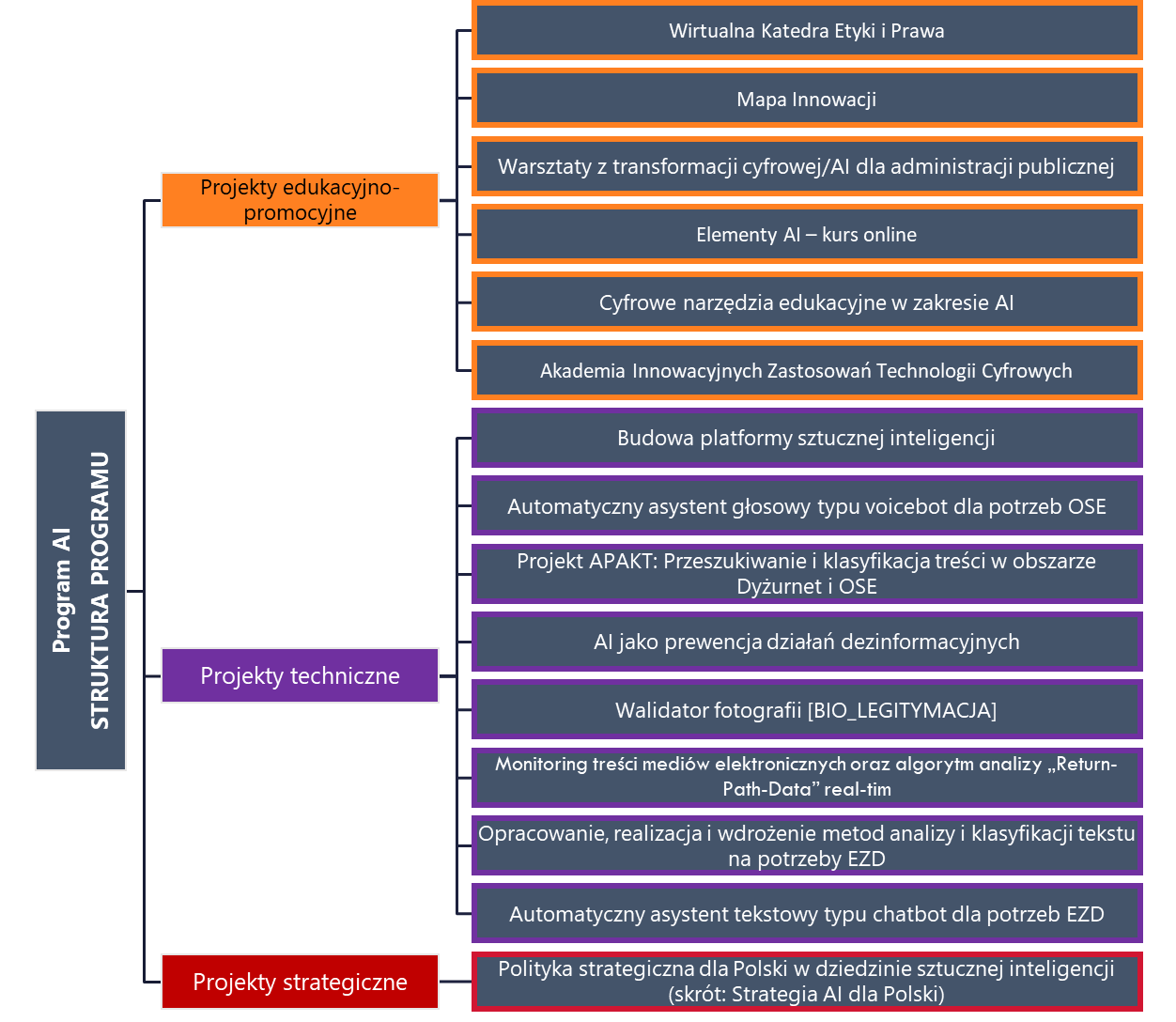 Strumień Internet rzeczy realizuje inicjatywy z zakresu zniesienia barier prawnych oraz wprowadzenia regulacji stymulujących rynek w zakresie IoT
Liderzy biznesowi: Andrzej Dulka PIIT
Lider wdrożeniowy: Michał Wiśniewski (MC)
Strumień został powołany w październiku 2018 r.
Kluczowe osiągnięcia w 2019r.
Raport  „IoT w polskiej gospodarce” 
Konferencja  „Perspektywy finansowania i wsparcia firm IoT w Polsce” - zorganizowana we współpracy z Kancelarią Prezydenta RP 
Strona na portalu Gov.pl gromadząca informacje o dotychczasowych dokonaniach, w tym o dostępnych źródłach finansowania rozwiązań IoT https://www.gov.pl/web/cyfryzacja/internet-rzeczy 
Raporty z II etapu prac grupy roboczej (#Projekty i Finansowanie #Standaryzacja #Legislacja)
Strumień Rejestry Rozproszone pracuje nad rozpowszechnieniem technologii blockchain w gospodarce
Strumień rozpoczął prace w styczniu 2019 r. po redefinicji zakresu działania
Lider biznesowy: vacat
Lider wdrożeniowy: Piotr Rutkowski (MC)
Kluczowe osiągnięcia w 2019r.
Białe księgi dla: zastosowania tokena jako obligacji, weksli elektronicznych w technologii blockchain, pieczęci elektronicznej, RODO i blockchain,
Konsultacje uwarunkowań regulacyjnych dotyczących: Strategii Rozwoju Rynku Kapitałowego, strategii fintech (zadanie ciągłe), Private Market na GPW (dot. rynku dla niewielkich spółek technologicznych).
Spotkania Komitetu Sterującego i liderów strumieni
4 września 2019 r. odbyło się spotkanie liderów strumieni, na którym omówiono prace strumieni i osiągnięte korzyści oraz dyskutowano o kolejnym etapie programu;  
23 września 2019 r. odbyło się spotkanie Komitetu Sterującego, na którym:
podsumowano prace strumieni
zgodzono się co do potrzeby kontynuowania prac zespołu w ramach drugiego etapu programu:    
jako preferowany kierunek działań programu w drugim etapie wskazano integrowanie rozwiązań w ramach poszczególnych obszarów usług publicznych. Dla realizacji tego celu, koniecznym jest wykorzystanie najnowszych technologii (blockchain, internet rzeczy, sztuczna inteligencja) – co uczyni rozwiązania nowoczesnymi, mobilnymi, efektywnymi oraz  wygodnymi
do identyfikacji potencjalnych projektów do drugiego etapu programu należy doprosić też NFZ (lub szerzej – obszar ochrony zdrowia), Ministerstwo Środowiska i NFOŚ (ochrona środowiska);
Przewodniczący KS – Pan Minister Marek Zagórski - podjął decyzję dotyczącą zmian w składzie osobowym zespołu (aktualizacja i uzupełnienie składu) oraz zmiany częstotliwości raportowania na KRMC z prac Zespołu z co najmniej raz na dwa miesiące na co najmniej raz na sześć miesięcy (decyzja nr. 4/2019 z 23.09.2019 r). 
Proponowana nazwa Etapu II Programu: Paperless, Cashless & Intelligent
Dziękuję za uwagę